Добрый день!
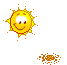 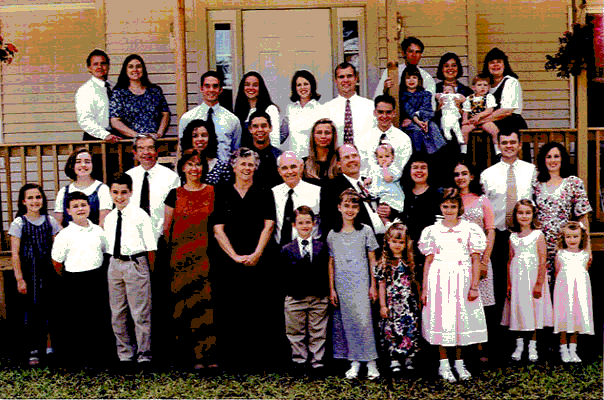 Тема урока: Соотношение 
мужчин и женщин 
в России.
Задачи: 

1. Выяснить соотношение мужчин и женщин в России.
2. Определить причины преобладания мужчин или женщин.
3. Определить причины, влияющие на продолжительность жизни.
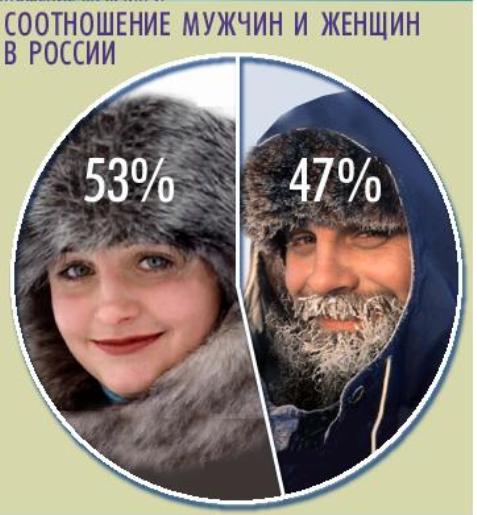 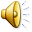 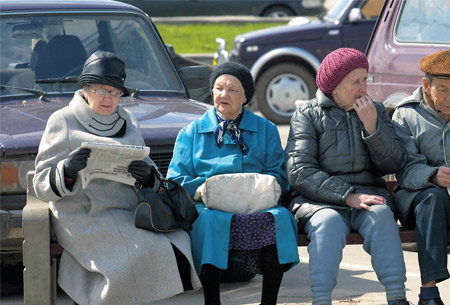 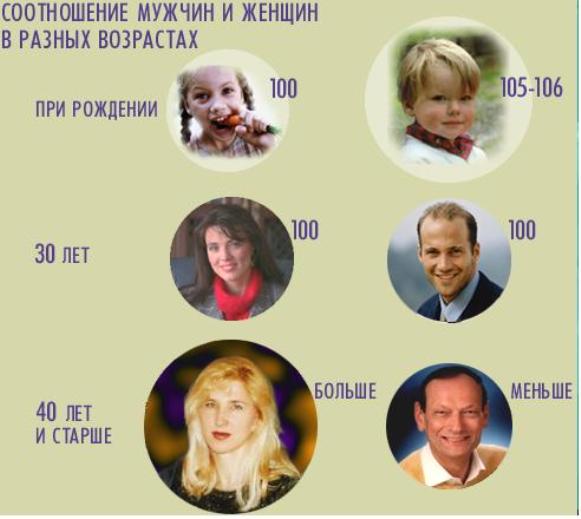 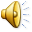 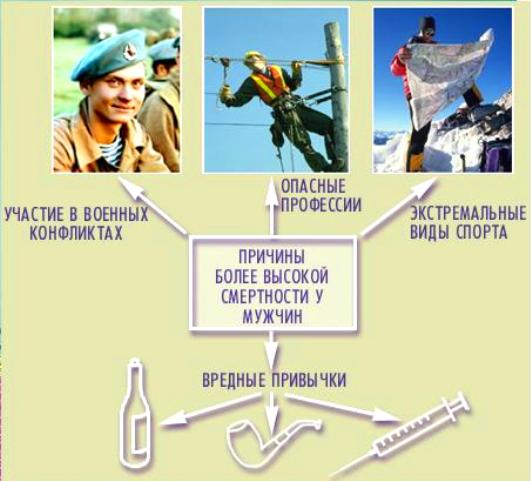 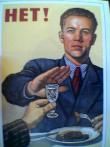 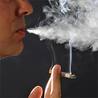 Экстремальные виды спорта
Причины, влияющие на уменьшение численности мужчин
Участие в военных конфликтах
Опасные профессии
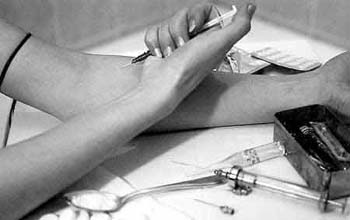 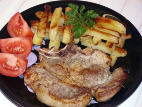 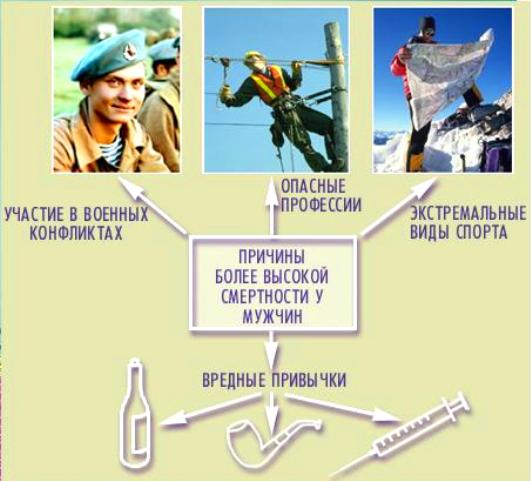 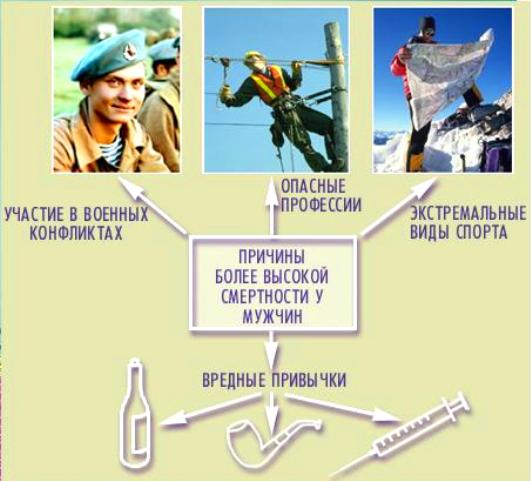 Вредные привычки
Наследственные факторы – 20%
Состояние здравоохранения – 10%
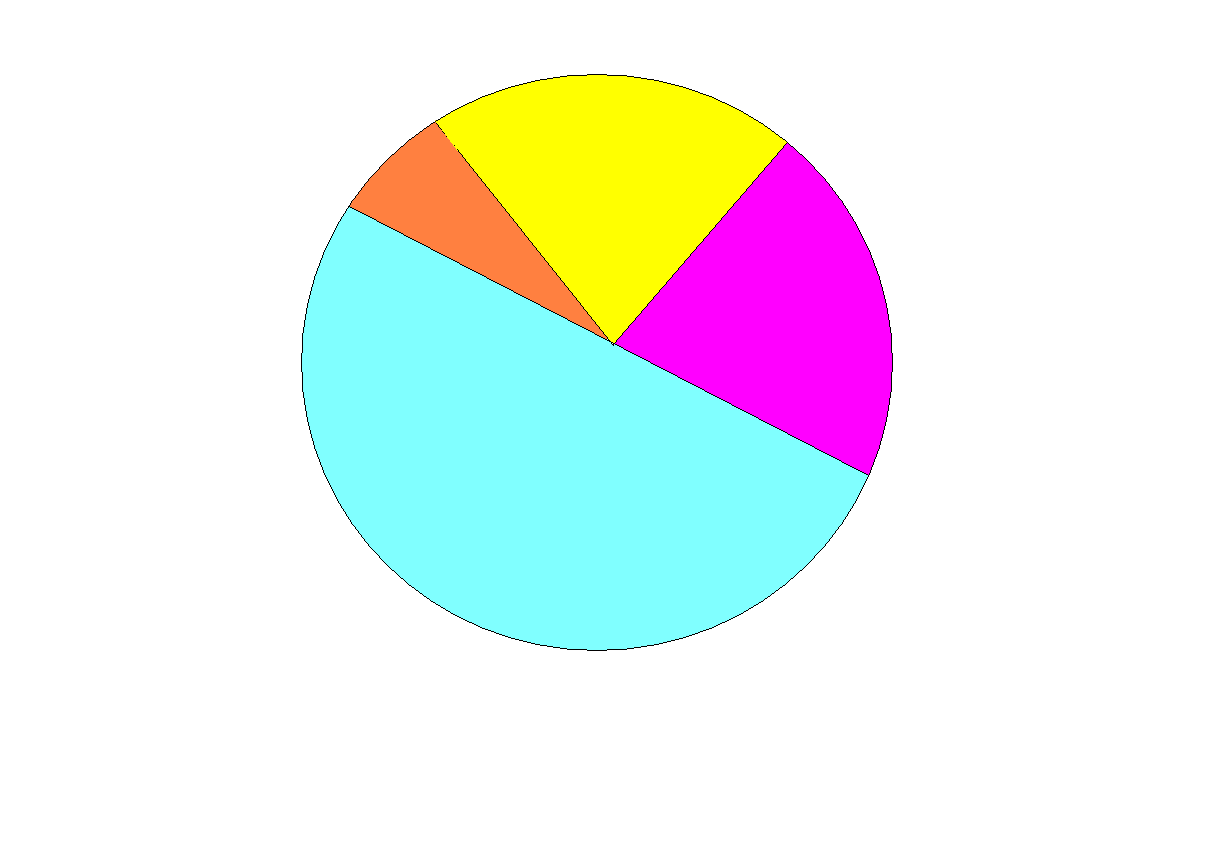 Экологические факторы – 20%
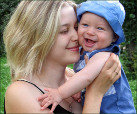 Образ жизни 
50 – 55%
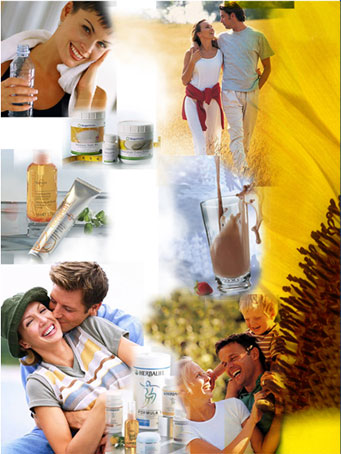 Образ жизни- вошедший в привычку способ жизнедеятельности 


поведения людей.
труд, быт, отдых, 
образование и т.д.
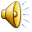 ЗДОРОВЫЙ ОБРАЗ ЖИЗНИ
1. Занятие физической культурой.
2. Соблюдение правил гигиены.
3. Правильное питание.
4. Отказ от  вредных привычек.
5. Самосохранительное поведение.
ЗОЖ  - это:
ЗДОРОВЬЕ – состояние полного физического, психологического и социального благополучия, а не только отсутствие болезней.
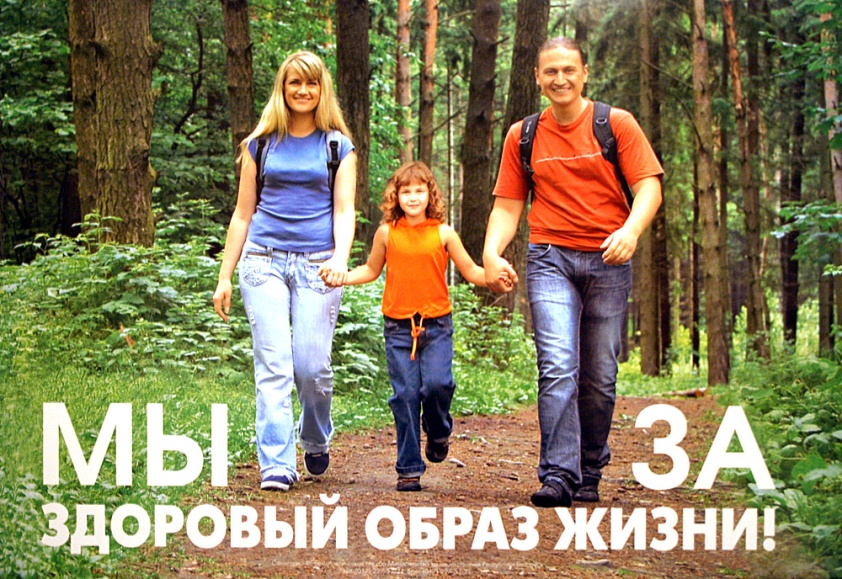 Физкультминутка
Вы, наверное, устали?
Ну, тогда все дружно встали.
Мальчики потопали,
Девочки  похлопали.
Вместе дружно повертелись
И за парты все уселись.
Глазки крепко закрываем, 
Дружно до 5 считаем.
Открываем, поморгаем
И работать продолжаем.
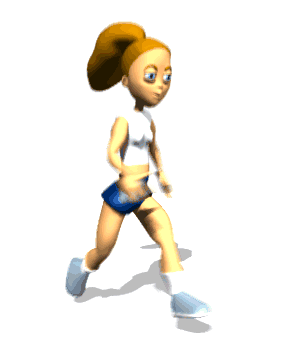 Продолжительность жизни в Разные века . . .
античные века
средние века
середина XIX век
XXI век
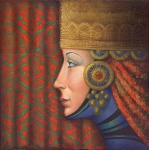 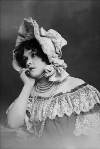 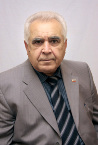 48 лет
67 лет
40 лет
36 лет
Продолжительность жизни в Разные века . . .
античные века
средние века
середина XIX век
XXI век
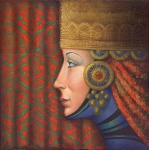 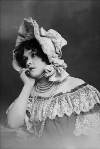 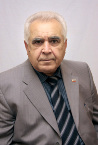 48 лет
67 лет
40 лет
36 лет
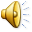 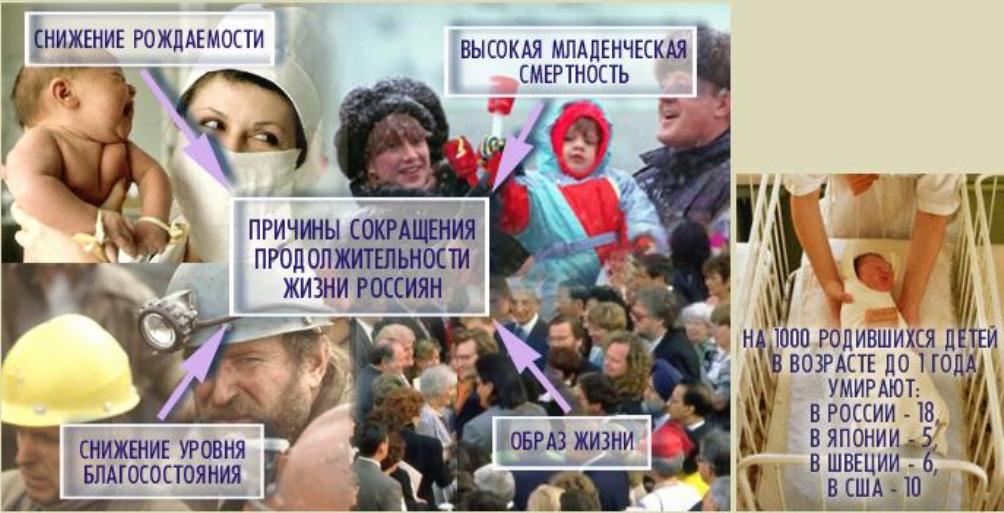 Оцени себя:
10 – 9 баллов – «5»
8 – 7 баллов – «4»
6 – 5 – баллов – «3»
Чтобы дожить до старости  и увидеть своих внуков и правнуков нужно: 

Отказаться от вредных привычек.
Заниматься физической культурой (спортом).
Правильно питаться.
Правильное  (самосохранительное) поведение.
Домашнее задание: 
§ 45, стр. 246, задание № 5
У природы есть закон – 
Счастлив будет только тот, 
Кто здоровье сбережет.      
Прочь гони-ка все хворобы!             
Поучись-ка быть  здоровым!
Спасибо всем вам за урок, 
а главное, чтоб был он впрок!